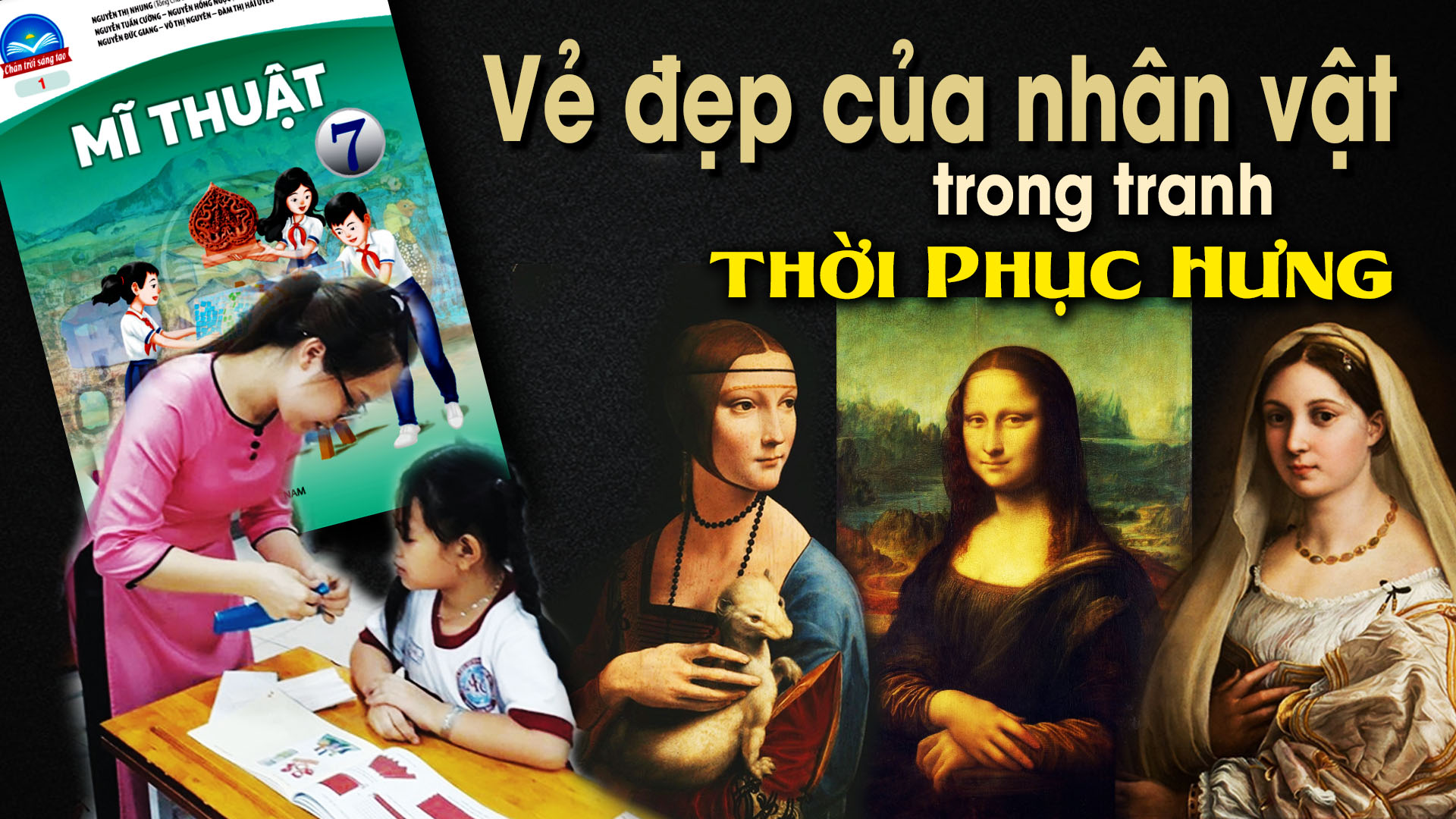 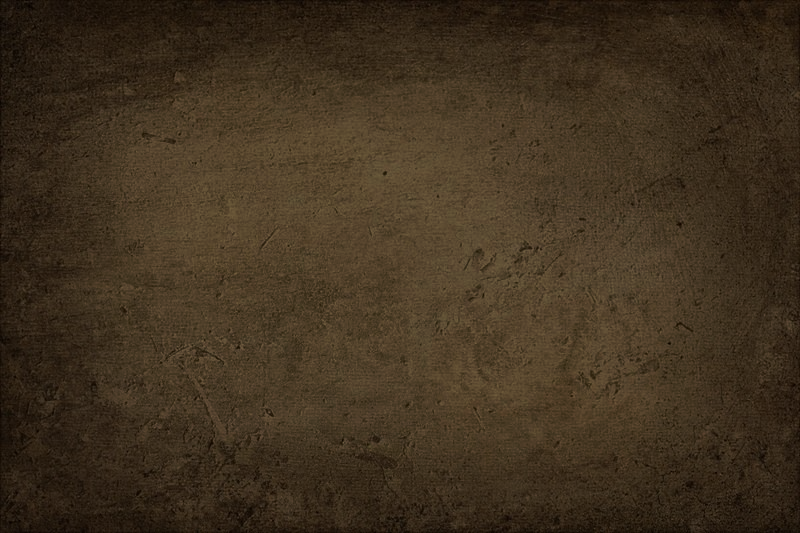 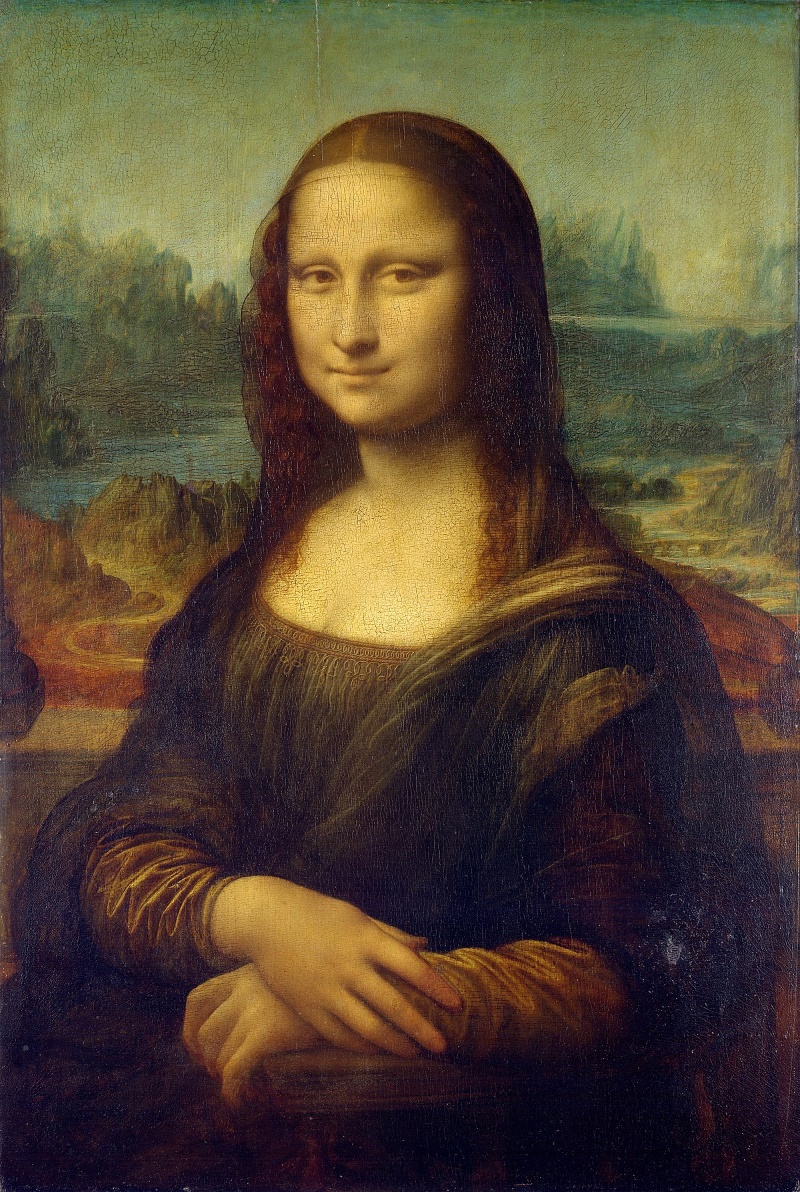 Chủ đề: NGHỆ THUẬT TRUNG ĐẠI THẾ GIỚI
Bài 11: VẺ ĐẸP CỦA NHÂN VẬT
TRONG TRANH THỜI PHỤC HƯNG
YÊU CẦU CẦN ĐẠT
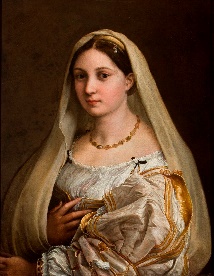 - Chỉ ra được vẻ đẹp tạo hình và cách làm tranh ghép mảnh bằng giấy màu. 
- Tạo được bức tranh ghép mảnh bằng giấy, bìa màu.
- Phân tích được vẻ đẹp tạo hình của tranh ghép mảnh qua sản phẩm mĩ thuật.
- Nêu được vai trò và giá trị của việc ứng dụng hình thức tranh Mosaic trong cuộc sống.
NỘI DUNG
Khám phá nhân vật trong tranh thời Phục hưng
Cách mô phỏng chân dung nhân vật trong tranh.
Vẽ mô phỏng nhân vật trong tranh thời Phục hưng.
Trưng bày sản phẩm và chia sẻ.
Tìm hiểu cách diễn tả nhân vật của hội họa Trung Quốc thời Trung đại.
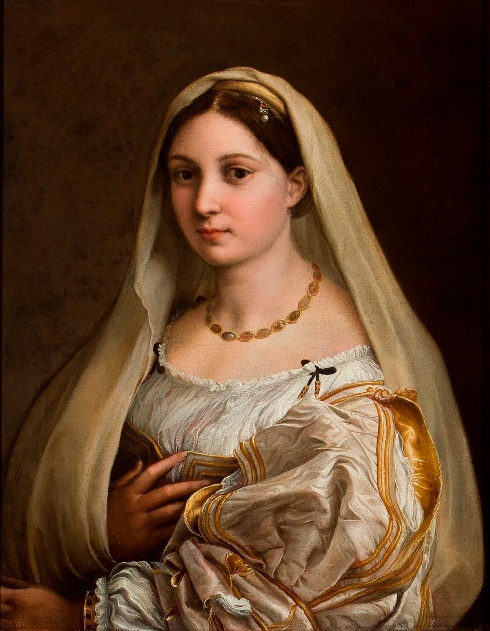 VẺ ĐẸP CỦA NHÂN VẬT TRONG TRANH
THỜI PHỤC HƯNG
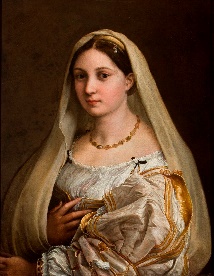 1. Khám phá nhân vật trong tranh thời Phục hưng
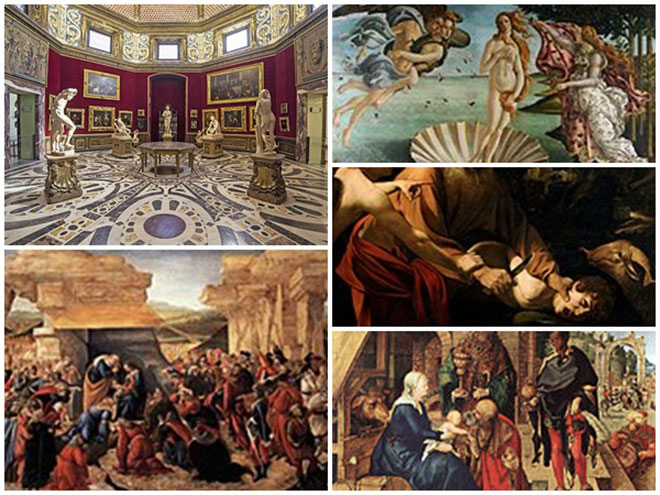 Quan sát, theo dõi và trả lời:

Bức tranh có hòa sắc thế nào?
Khuôn mặt thể hiện trạng thái, biểu cảm gì?
Trang phục, hình dáng được diễn tả ra sao?
VẺ ĐẸP CỦA NHÂN VẬT TRONG TRANH
THỜI PHỤC HƯNG
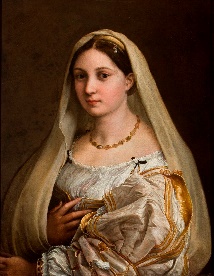 1. Khám phá nhân vật trong tranh thời Phục hưng
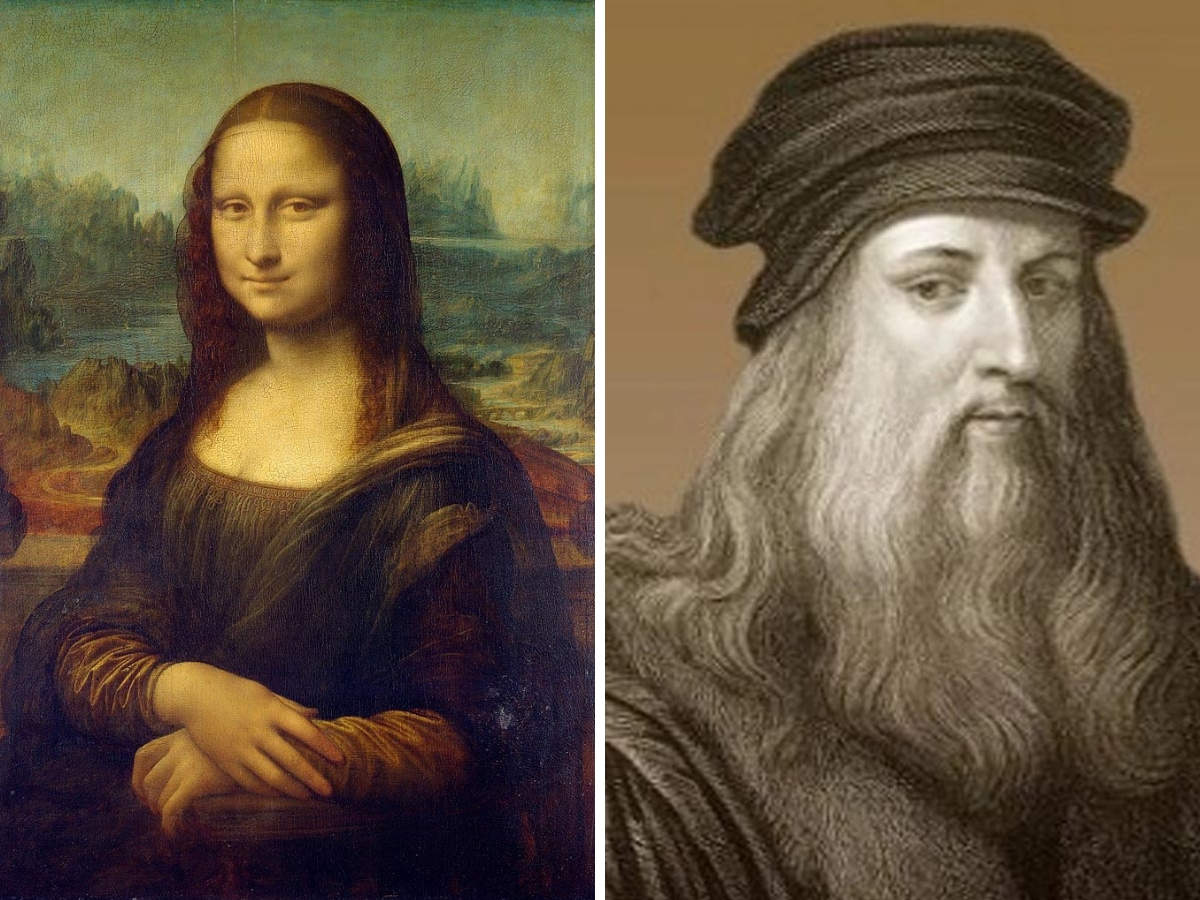 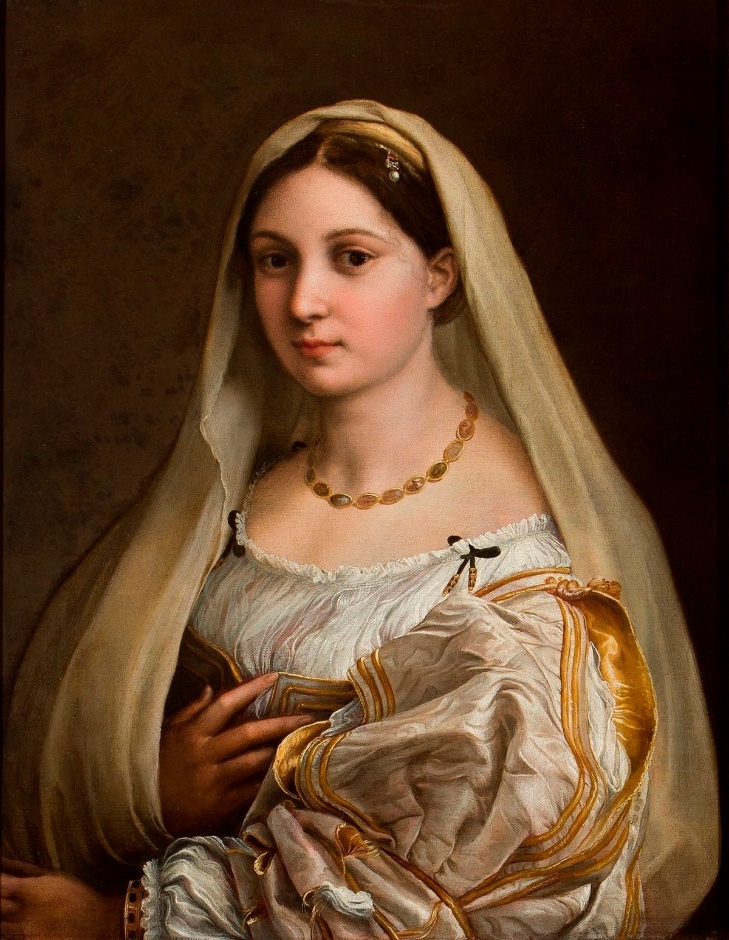 Nhận định:

Hòa sắc êm dịu, nhẹ nhàng.
Khuôn mặt hiền từ, thánh thiện, trong sáng.
Cách diễn tả trang phục, hình dáng tỉ mỉ, trau chuốt.
VẺ ĐẸP CỦA NHÂN VẬT TRONG TRANH
THỜI PHỤC HƯNG
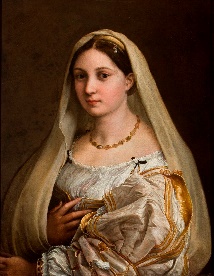 2. Cách mô phỏng chân dung nhân vật trong tranh
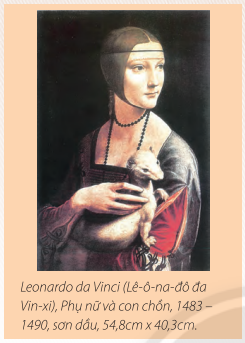 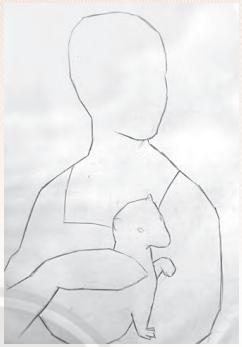 Quan sát, theo dõi và trả lời:

Để mô phỏng tranh chân dung,
ta tiến hành theo các bước nào?
1
2
Nhận định:

Phác hình cho cân đối.
Mô phỏng hình dáng.
Vẽ màu hoàn thiện.
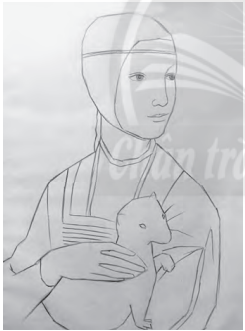 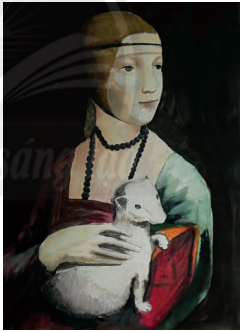 3
4
VẺ ĐẸP CỦA NHÂN VẬT TRONG TRANH
THỜI PHỤC HƯNG
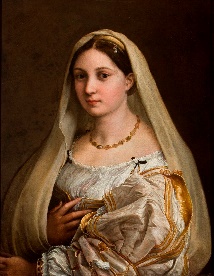 2. Cách mô phỏng chân dung nhân vật trong tranh
Quan sát, theo dõi và trả lời:

Để mô phỏng tranh chân dung,
ta tiến hành theo các bước nào?
Nhận định:

Phác hình cho cân đối.
Mô phỏng hình dáng.
Vẽ màu hoàn thiện.
VẺ ĐẸP CỦA NHÂN VẬT TRONG TRANH
THỜI PHỤC HƯNG
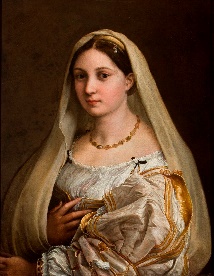 3. Vẽ mô phỏng nhân vật trong tranh thời Phục hưng.
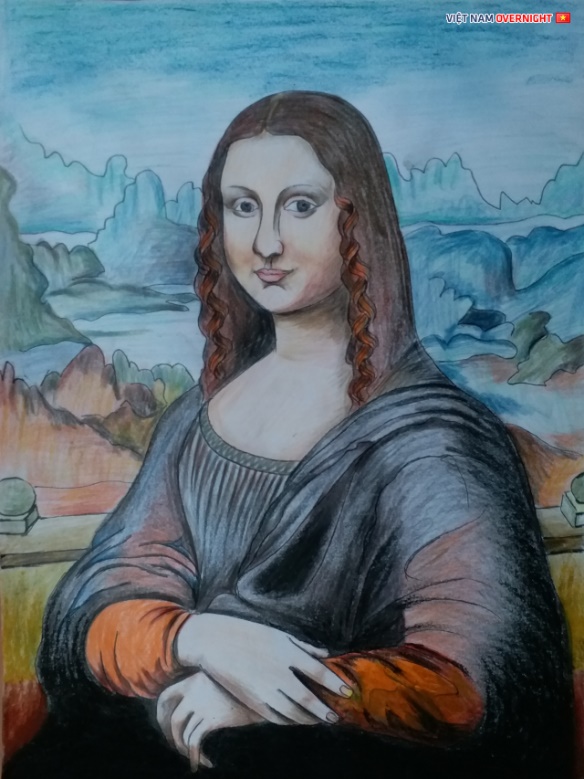 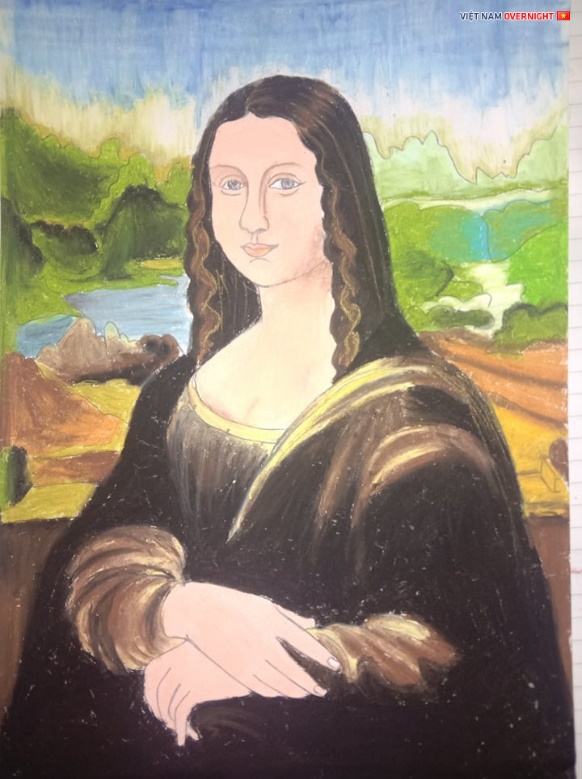 Thực hành:

Em hãy vẽ một bức tranh chân dung thời Phục hưng yêu thích.
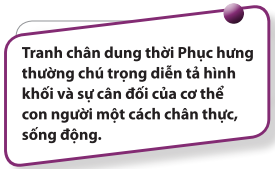 VẺ ĐẸP CỦA NHÂN VẬT TRONG TRANH
THỜI PHỤC HƯNG
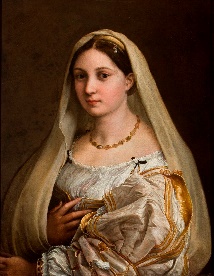 4. Trưng bày sản phẩm và chia sẻ
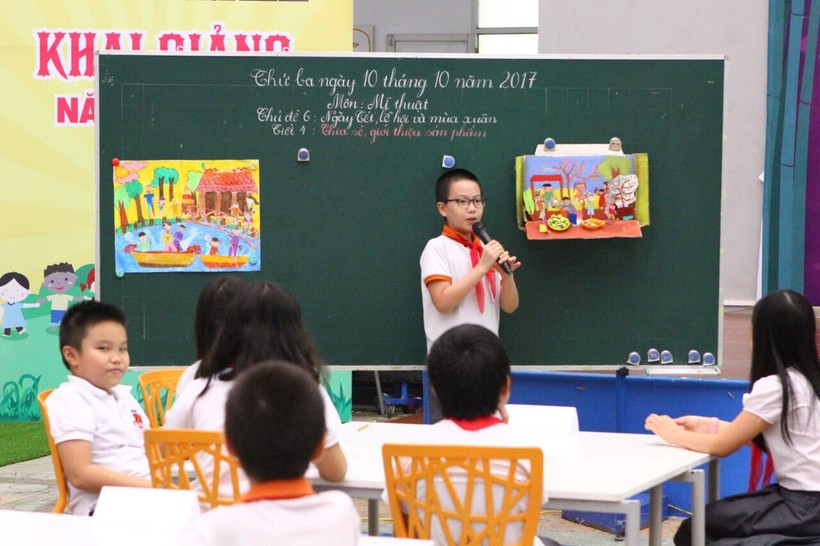 Quan sát, theo dõi và chia sẻ:

Em ấn tượng với bài nào? Vì sao?
Bài vẽ so với mẫu có điểm gì giống và khác nhau?
Bài vẽ nào thể hiện tốt hòa sắc?
Để chiều chỉnh bài vẽ thêm đẹp, em sẽ sửa thêm chi tiết gì?
VẺ ĐẸP CỦA NHÂN VẬT TRONG TRANH
THỜI PHỤC HƯNG
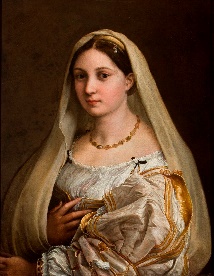 5. Tìm hiểu cách diễn tả nhân vật của hội họa Trung Quốc thời Trung đại.
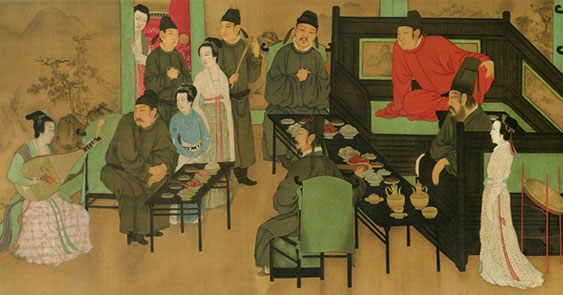 Quan sát, so sánh và chia sẻ:

Cách diễn tả nhân vật ở thời Phục hưng Phương Tây có gì khác so với cách diễn tả nhân vật của Trung Quốc?
Em thích cách nào hơn? Vì sao?
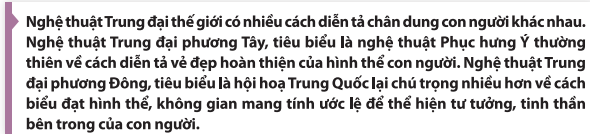 CHUẨN BỊ BÀI SAU
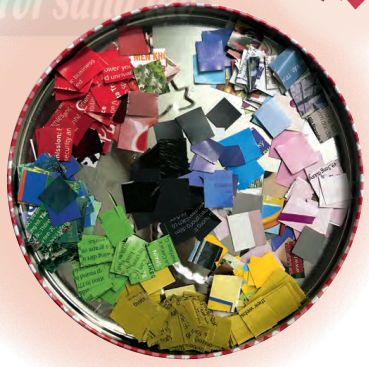 Đọc trước bài 12 “Những mảnh ghép thú vị”
📖
Chuẩn bị: Giấy màu, báo, kéo, hồ dán...
🎨